PROPOSIÇÃO DE USO EFICIENTE DE ÁGUA E REÚSO DE ÁGUA CINZA EM BAIRRO DE INTERESSE SOCIAL
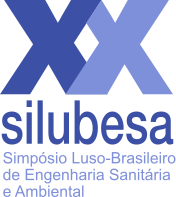 Hellem Victoria Riveiro dos SANTOS1, Thaynara Lorrayne de OLIVEIRSA2,  Karla Alcione da Silva CRUVINEL3, Eva de Melo FERREIRA4
1. Programa de Pós-Graduação em Engenharia Ambiental e Sanitária, Universidade Federal de Goiás, Goiânia-Brasil, hellemvsantos@gmail.com; 2. Programa de Pós-Graduação em Engenharia Ambiental e Sanitária, Universidade Federal de Goiás, Goiânia-Brasil, thaynaralorrayne_@hotmail.com; 3. Programa de Pós-Graduação em Engenharia Ambiental e Sanitária, Universidade Federal de Goiás, Goiânia-Brasil, karlaalcione@ufg.br; 4. Departamento de Ambiente e Ordenamento, Universidade de Aveiro, Aveiro-Portugal, emferreira.sci@gmail.com.
Para o reúso agrícola restrito, Gonçalves et al. (2021) não conseguiu alcançar com satisfatoriedade a remoção microbiológica e, para a modalidade de reúso urbano irrestrito, Kotsia et al. (2020) e Gonçalves et al. (2021) não obtiveram um efluente dentro dos limites máximos permitidos (Tabela 1). Desta forma, há necessidade de complementação ao sistema, uma vez que o recomendado para reúso agrícola restrito é o nível secundário seguido de desinfecção.
Objetivo
Propor o reúso de água cinza em bairro de interesse social com aplicação na irrigação de cultivo de milho em área comunitária e nas descargas das bacias sanitárias
INTRODUÇÃO
Avaliação de Risco
As fontes de água alternativas, ou águas cinzas, que permitem a sua reutilização e reciclagem fazem parte de estratégias que podem aumentar a eficiência e segurança na utilização dos recursos hídricos (Wanjiru et al., 2017). Reduzir o stress sobre as fontes naturais através da reutilização de água, geralmente para fins não-potáveis, tem se tornado uma prática possível em certas partes do mundo, tal como no Brasil. As águas cinzas, parte do produto do uso pelo utilizador final, são os efluentes dométicos de todas as fontes (exceto os sanitários/sanitas), que incluem água de cozinhas, banhos, lavagem de roupa e lavagem de mãos (McIlwaine & Redwood, 2011).
Considerou um efluente secundário advindo do sistema de tratamento composto por FAn, wetland horizontal e cloração (tratamento secundário com 103-104 E. Coli/ 100 mL). Encontrou-se riscos iguais a 4,41 e 4,58 associados aos trabalhadores e consumidores, respectivamente e um risco global igual a 4,49 considerado aceitável (3 < Rglobal < 7) (Rebelo, 2018).
Análise Econômica
Método E coleta de dados
A pesquisa bibliográfica baseou-se em dados secundários, contendo as palavras-chave “Reuse” and “greywater”, resultando em 350 artigos, dos quais 45 foram relevantes ao tema. Foram consideradas duas alternativas: 1) Reúso agrícola de água cinza para fertirrigação de plantação e cultivo de milho, 2) Reúso de água cinza para descarga de bacias sanitárias. Com os resultados obtidos, realizou-se uma comparação entre a oferta de água cinza gerada nas residências e as demandas de água na irrigação da área de cultivo de milho e na descarga em bacias sanitárias, identificando, assim, o potencial quantitativo de reúso para o bairro. 
A análise da qualidade do efluente se baseou nos estudos de Kotsia et al. (2020) e Gonçalves et al. (2020), bem como nos padrões de reúso agrícola restrito e reúso urbano irrestrito determinados pelo Interáguas (2018). A avaliação do risco microbiológico foi semiquantitativa, de acordo com a normativa ISO 16075 (ISO, 2015) cujas preconizações estão presentes no “Guia para Reutilização de Água: usos não potáveis” da Agência Portuguesa do Ambiente (APA, 2019). Ainda, para avaliar a adequação do sistema proposto no que diz respeito aos custos e economia provenientes do mesmo, fez-se uso, respectivamente, das informações do SINAPI (2021) e dos indicadores financeiros descritos por Soldeira e Kühn (2018).
No cenário 1, as tarifas de água e esgoto se mantiveram inalteradas e, no cenário 2, considerou-see um aumento de 3% ao ano (a.a.) nas tarifas de água e esgoto. 
Para ambas as alternativas propostas, os indicadores financeiros indicaram viabilidade econômica; no entanto, alternativa 1 (irrigação e cultivo do milho) mostrou-se mais atrativa que a alternativa 2 (descarga de bacias sanitária).
RESULTADOS, ANÁLISE E DISCUSSão
CONCLUSões
Conservação, uso racional da água e reúso de água cinza
O sistema de tratamento composto do FAn seguido de wetland horizontal alcançou parcialmente a remoção de matéria orgânica e sólidos suspenso e   não alcançou satisfatoriedade a remoção de microrganismo. 
Faz-se necessária a adoção de sistemas desinfecção, como lagoas de maturação, cloração ou até mesmo o sistema de radiação ultravioleta.
Em relação ao reúso de água em bacias sanitária, nenhum dos parâmetros técnicos atendem aos valores máximos preconizados pelo Interáguas (2017).
O volume total de água cinza gerada no bairro é de 709,54 m3/dia (SNIS, 2019), considerando que a água cinza representa 77% do total consumido na residência (Rocha; Barreto; Ioshimoto, 1999). Adotou-se a possibilidade de utilização de aparelhos economizadores, levando a uma redução no consumo de água de, no mínimo, 37%. 
O  tamanho da área de plantio de milho de 17,2 há, localizada em um único local do bairro. As propostas para irrigação de cultura de milho e descarga em bacias sanitárias se enquadram, respectivamente, nas tipologias de reúso agrícola restrito e reúso urbano irrestrito (Interáguas, 2018).
Partindo do padrão de qualidade para estes reúsos, considerou-se a proposta de Kotsia et al. (2020) e  Gonçalves et al. (2021), conforme apresentada na Figura 1, porém com vistas à complentação de melhoria no sistema apresentado pelos autores.
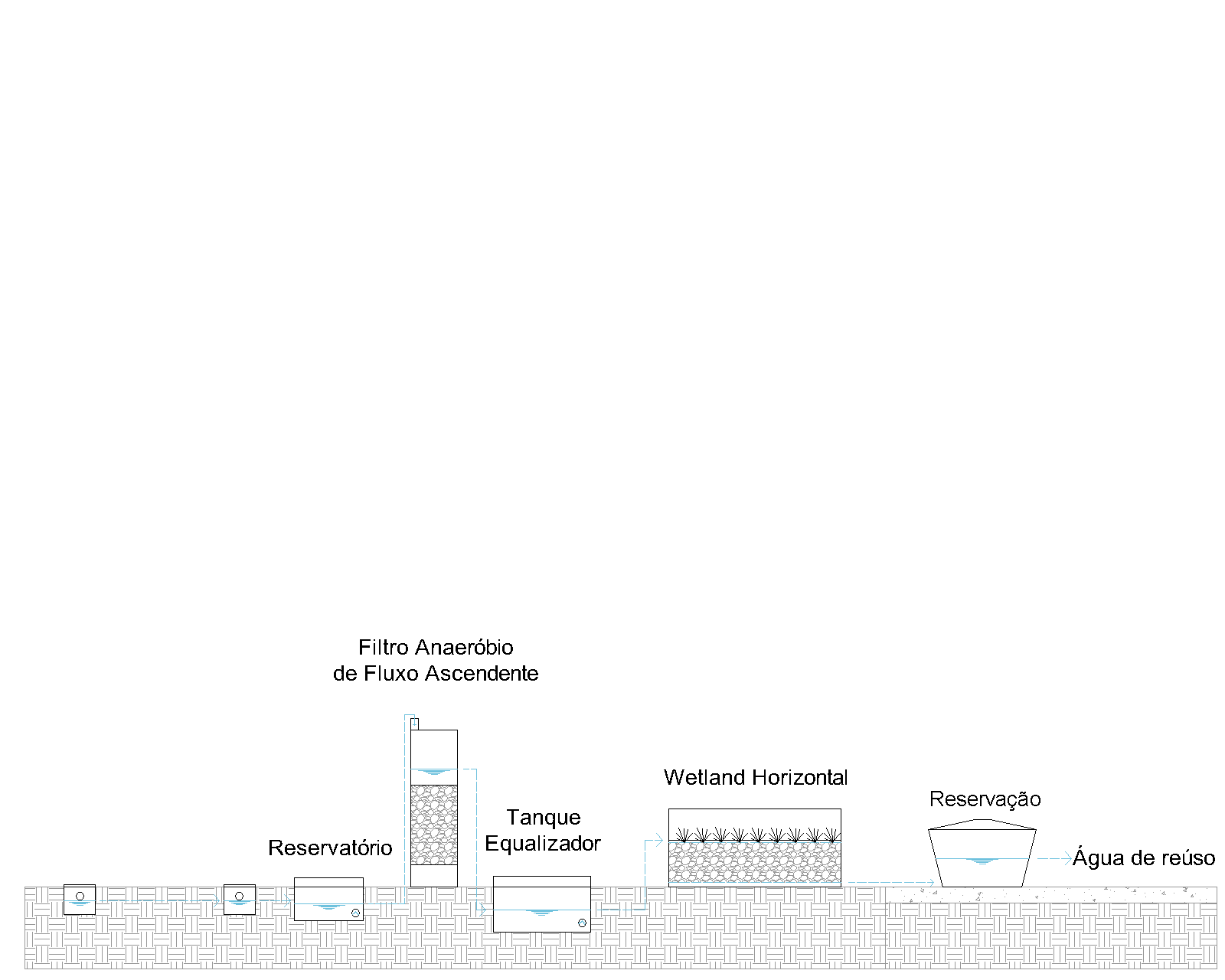 Fig. 1. Esquema do Tratamento de Água Cinza
Fonte: Adaptado de Kotsia et al. (2020) e Gonçalves et al. (2021).